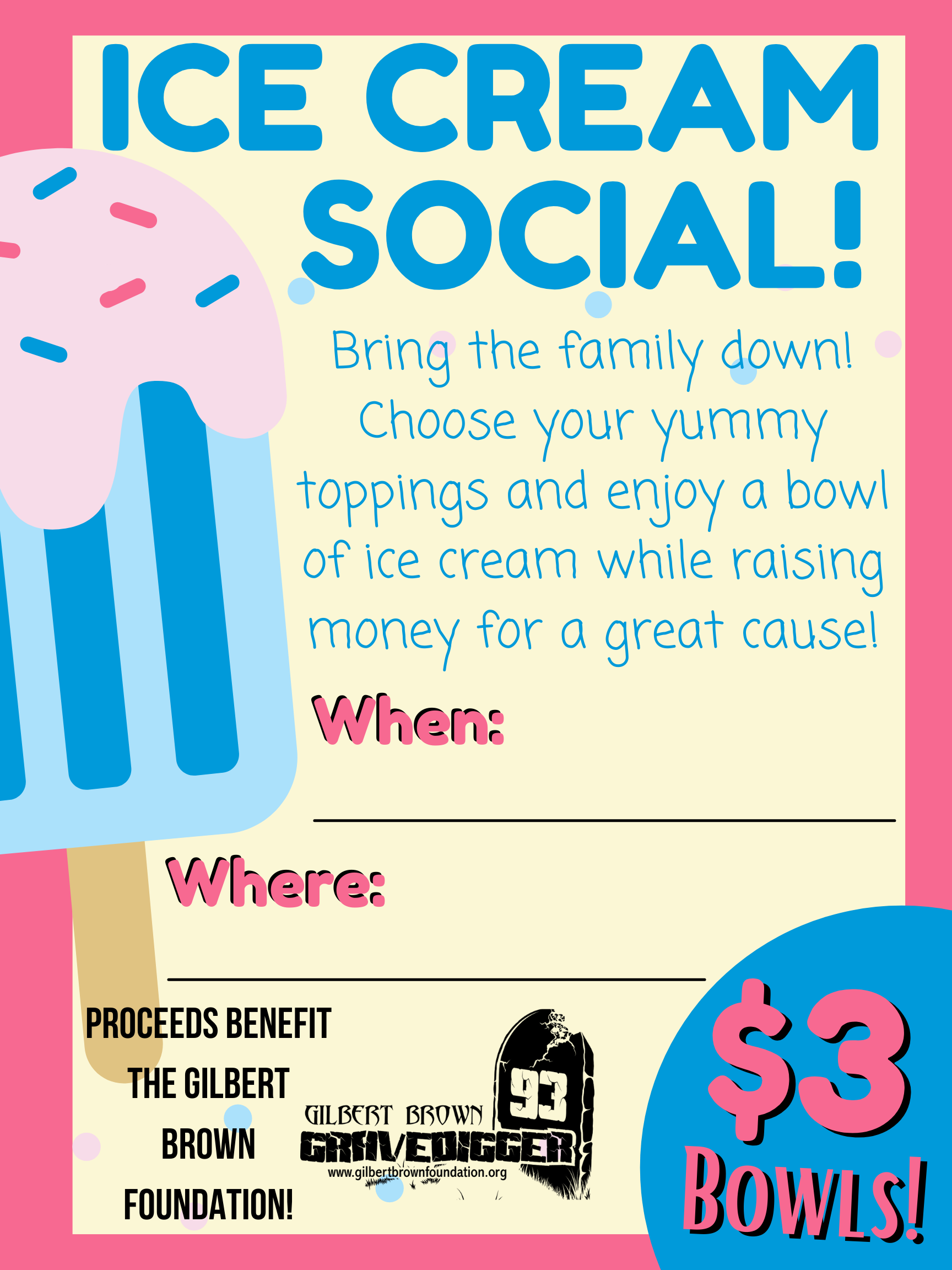 Insert Date and Time Here
Insert Event Location Here
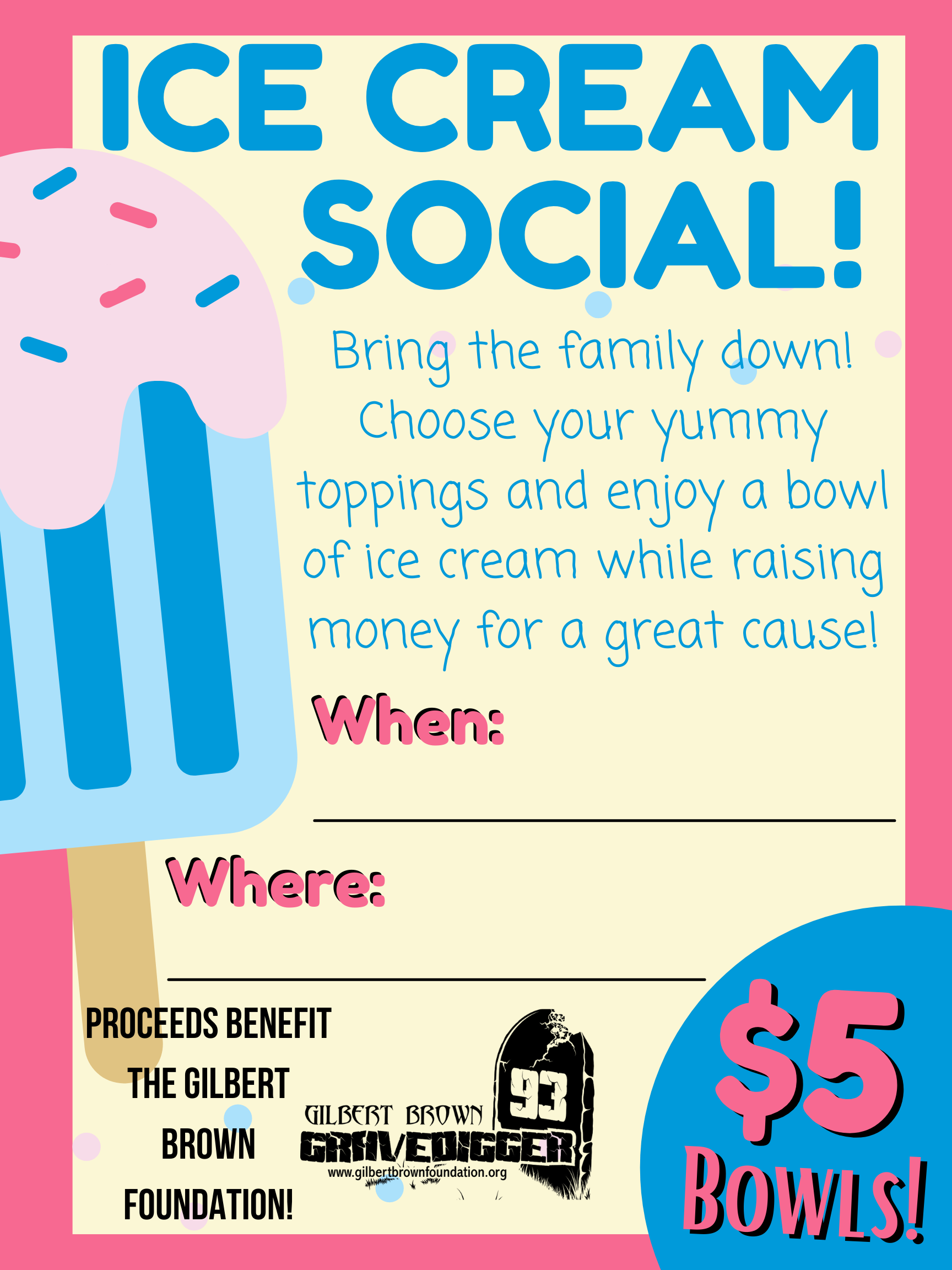 Insert Date and Time Here
Insert Event Location Here